7.9 费用索赔
李高扬  副教授
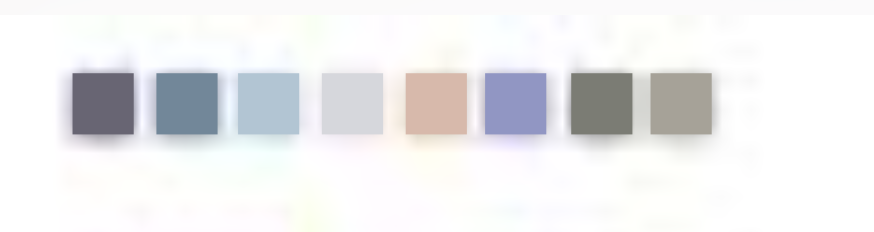 费用索赔的具体内容
人工费
人工费
计算停工损失时，人工费通常按窝工来考虑，以人工单价乘以折算系数或者直接以窝工的人工单价来计算。
材料费
由于发生了索赔事件，造成材料的实际用量超过了计划用量而增加的材料费；
由于发包人的原因，导致工程延期了，延期期间的材料价格上涨了，材料超期储存也产生了费用。
还包括运输费、仓储费、合理的损耗费用。
人材机中的机械费
台班窝工费
现场管理费
承包人完成合同之外的额外工作，以及由于发包人的原因导致工期延期期间的现场管理费用。
现场管理费
包括管理人员的工资，办公费，通信费，交通费等。
现场管理费=索赔的直接成本   现场管理费费率。
总部管理费
指由于发包人的原因，导致工程延期，延期期间所增加的，承包人向公司总部提交的管理费。
总部管理费
总部管理费的计算
总部管理费的计算
例：假如一项工程，合同价格为5000万元，计划工期为200天，施工期间因为非承包人的原因导致了工期延误10天。如果同期这个公司承揽的所有工程合同总价为2.5亿元，计划总部管理费为1250万元，那么承包人可以索赔的总部管理费为多少？
答：
工程应分摊的总部管理费为：5000万元/2.5亿元×1250万元=250万元
工程的日平均总部管理费为250万元/200天=1.25万元
总部管理费为：10×1.25=12.5万元
保险费
发包人的原因导致工程延期时，承包人将必须办理工程保险、施工人员意外伤害保险等各项保险的延期手续而增加的费用。
保函手续费
发包人的原因导致工程延期时，承包人必须办理相关履约保函的延期手续而增加的手续费。
利息
利润
对于工程变更引起的工程量增加、发包人提供的文件有缺陷或错误、发包人没有能够及时提供施工现场以及发包人违约导致合同终止等事件引起的索赔，承包人都可以列入利润。
分包费用
由于发包人的原因导致分包工程费用增加时，分包人只能向总承包人提出索赔。
费用索赔的计算应该以赔偿实际损失为原则。
费用索赔的方法
实际费用法（分项法）
根据索赔事件所造成的损失或成本增加，按费用项目逐项进行分析，计算索赔金额的方法。
能客观的反映施工单位的实际损失，比较合理。
总费用法（总成本法）
总费用法（总成本法）
适用情形：施工过程当中，受到了严重的干扰，造成了多个索赔事件混杂在一起，导致难以准确的进行分项记录、和收集资料、证据，不容易分项计算出来具体的损失费用。
修正的总费用法
把计算索赔款的时间段局限于受到外界影响的时间段，而不是整个施工期；
只计算受影响时间段内的某项工作所受影响的损失，而不是计算该时间段内所有施工工作所受的损失；
与该项工作无关的费用不列入总费用中；
对投标报价费用重新进行核算，按受影响时间段内该项工作的实际单价进行核算，乘以实际完成该项工作的工作量，得出调整后的报价费用。
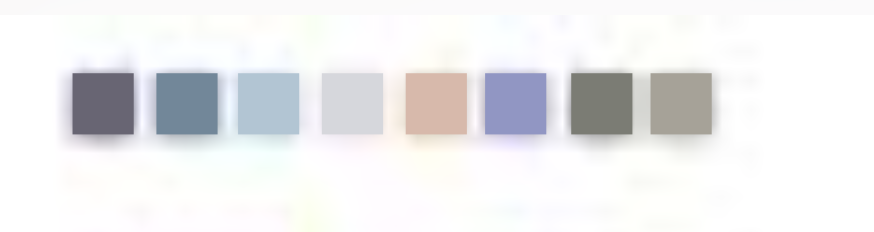